PRAVNI FAKULTET SARAJEVOUNIVERZITET U SARAJEVUKATEDRA PRAVNO-EKONOMSKIH NAUKA
Agencija za bankarstvo Federacije Bosne i Hercegovine
Predmet: Monetarno i bankarsko pravo
Mentor: Doc.dr. Edina Sudžuka
Studentica: Lejla Selimović
Sarajevo, april 2020.
Banka:
- osnivanje i upravljanje
Osnivanje banke:
Banka predstavlja privredno društvo.
Osniva se u pravnoj formi dioničkog društva (dd).
Da bi se banka osnovala, potrebno je da postoji Osnivački akt ili ugovor i Statut, uz prethodno odobrenje Agencije za bankarstvo.
Kako bi Osnivački akt ili ugovor kao takav bio prihvaćen i bio u skladu sa propisima Agencije, on mora da sadrži:
naziv i sjedište pravnog lica osnivača banke;
naziv i sjedište banke, ciljeve osnivanja banke;
djelatnost banke;
ukupan iznos dioničkog kapitala koji ulažu osnivači banke;
ukupan broj i nominalnu vrijednost dionica, vrstu i klasu;
opis prava sadržanih u dionici;
broj dionica koji upisuje svaki osnivač banke;
rok do kojeg su osnivači dužni da uplate ukupan iznos kapitala, kao i da prenesu nenovčani ulog;
prava i obaveze osnivača;
način naknade troškova osnivanja;
način rješavanja sporova između osnivača;
upravljanje i rukovođenje bankom, sastav i nadležnost organa banke;
kriterije za raspodjelu dobiti, snošenje rizika i pokriće eventualnih gubitaka; te
ime i prezime lica koje predstavlja banku u postupku osnievanja.
Za sve eventualne izmjene i dopune statuta, kao i sam statut, potrebna je prethodna saglasnost Agencije za bankarstvo.
Da bi banka ostvarila pravo na osnivanje, pored navedenog, potrebno je podnošenje zahtjeva za izdavanje dozvole za rad.
Taj zahtjev, osnivači banke, podnose Agenciji.
Uz zahtjev prilaže se Ugovor o osnivanju koji je potpisanj od strane svih osnivača, nacrt statuta ili neki drugi osnivački akt.
S obzirom na to, postoje kriteriji za izdavanje dozvole za rad.
Neki od tih uslova su: transparentna vlasnička struktura, osigurana i posebno izdvojena namjenska sredstva za osnivački kapital banke, mišljenje ili saglasnost nadležne institucije države porijekla osnivača u pogledu ulaganja kapitala u banku koja će poslovati na teritoriji BiH, i drugi.
Statut banke sadrži slijedeće elemente:
naziv i sjedište banke;
djelatnost, odnosno bankarske poslove;
ukupan iznos dioničkog kapitala koji ulažu osnivači banke;
način formiranja i korištenja fonda rezervi;
način podjele dobiti i isplate dividende;
način pokrića gubitka;
broj glasova po klasi dionica;
način sazivanja skupštine i odlučivanja, sastav i nadležnosti odbora koji imenuje skupština;
sastav, način imenovanja i razrješenja i ovlaštenja nadtornog odbora i prave banke;
obaveze i prava uposlenika;
predstavljanje i zastupanje banke;
odredbe o kontrolnim funkcijama u banci;
odredbe o sistemu interne kontrole u banci;
odredbe o eksternoj reviziji banke;
postupak pripajanja, spajanja i podjele banke;
prestanak rada banke; i mnoge druge.
Agencija za bankarstvo predstavlja finansijsku instituciju Federacije BiH, odnosno pravnu osobu izvan sastava banke sa osnovnim ovlastima.
Na zahtjev osnivača banke izdaje dozvolu za osnivanje banke, dozvolu za rad i obavljanje određenih vrsta poslova.
Ta dozvola uključuje i imenovanje rukovodnog kadra banke.
Bankarska dozvola se izdaje nakon uplate osnivačkog kapitala i ispunjenja ostalih uslova.
Takva dozvola ne može biti prenesena na drugo lice i uvijek glasi na neodređeno vrijeme.
Navedeno predstavlja uslov za upis u registar poslovnih subjekata.
Upisom u registar, banka stiče svojstvo pravne osobe.
Prijavu za upis u registar, ovlašteno lice, koje zastupa banku, je dužno podnijeti u roku od 30 dana.
To je strogi zakonom propisan rok, koji za posljedicu neblagovremenog podnošenja ima ukidanje dozvole.
Nakon dobijanja dozvole za rad, banka postaje obavezna postati članicom Agencije za osiguranje depozita BiH.
Ukoliko se ne ispune određeni uslovi, Agencija može odbiti izdavanje dozvole za rad banci iz nekoliko razloga, a neki od njih su sijedeći:
nisu ispunjeni uslov i nije dostavljena dokumentacija za izdavanje dozvole za rad;
ako su osnivači dostavili netačne i neistinite informacije ili nisu dali informacije koje je agencija tražila u procesu odlučivanja;
ako iznos uplaćenog osnivačkog kapitala nije prethodno uplaćen na račun Agencije kod Centralne banke; i drugi.
Da bi banka bila osnovana, pored osnivačkog akta i statuta, potreban je i kapital.
Minimalni iznos uplaćenog osnivačkog kapitala banke i iznos kapitala koje banka mora minimalno održavati, ne može biti ispod 15 miliona KM.
Isti je dužna održavati u propisanom iznosu i strukturi.
Dionice moraju u cjelosti biti isplaćene u novcu prije registracije, ali i prilikom svakog povećanja ukupne vrijednosti dionica.
Mogu se unositi i stvari i prava, ali kapital u novcu ne može biti niži od 15 miliona KM.
Dozvola za rad banke prestaje da važi:
oduzimanjem dozvole za rad;
dobrovoljnim prestankom rada banke;
danom upisa brisanja banke u registru poslovnih subjekata u slučaju statusnih promjena; te
ukoliko banka nije podnijela prijavu za upis u registar poslovnih subjekata u roku od 30 dana od dana dobijanja dozvole za rad, ili nije počela obavljati poslove banke u roku od 12 mjeseci od dana upisa u registar poslovnih subjekata.
Prestankom važenja dozvole za rad banke, prestaju važiti i sva odobrenja koja su joj dozvolom data.
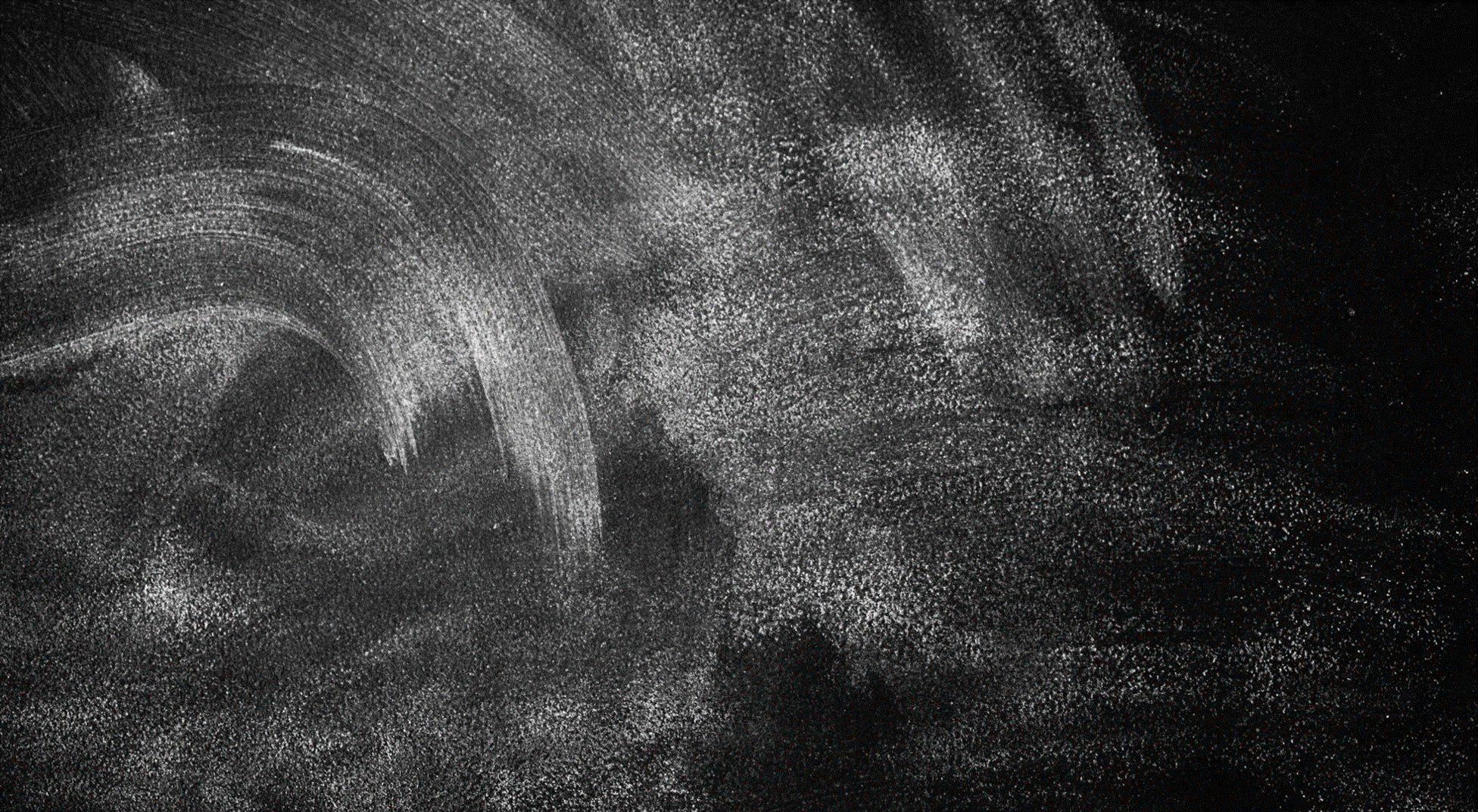 Upravljanje bankom:
Organe banke čine:
Skupština;
Nadzorni odbor; i
Uprava.
Skupštinu banke čine – Dioničari.
Pravo glasa na Skupštini ima onaj dioničar koji je upisan u regostar 30 dana prije održavanja iste.
Dioničari ostvaruju pravo glasa neposredno ili putem punomoćnika.
Održavanje skupštine se, u pravili, održava najmanje jednom godišnje, i to u mjestu sjedišta banke.
Dok ne bude izabran predsjednik skupštine,  njome predsjedava prisutni dioničar ili njegov punomoćnik sa najvećim brojem dionica.
Predsjednik Skupštine se bira većinom glasova prisutnih dioničara.
Skupština odlučuje o:
donošenju, izmjenama i dopunama statuta:
poslovnoj saradnji, planu poslovanja, programima i planovima održavanja adekvatnog kapitala; te
formiranju osnovnog kapitala banke putem emisije dionica ili povećanja običnih dionica i emisije ili povećanja prioritetnih dionica i odlučuje o emisiji, povlačenju i poništavanju dionica.
Za utvrđivanje kvoruma i rezultata glasanja na Skupštini, zadužen je Odbor za glasanje.
Nadzorni odbor saziva Skupštinu.
Uz to, Nadzorni odbor banke obavještava Agenciju o datumu i mjestu održavanja sjednice kako bi predstavnik Agencije mogao prisustvovati.
Nadzorni odbor ima nadzornu funkciju.
Čini ga najmanje 5 članova, koje bira i razrješava dužnosti Skupština.
Može biti i više od 5 članova, s tim da to uvijek mora biti neparan broj.
Mora imati najmanje 2 nezavisna člana.
To su lica koja nemaju direktnog/indirektnog kvalificiranog učešća u vlasništvu banke, niti da su članovi bankarske grupe kojoj banka pripada, itd.
Članom Nadzornog odbora može biti samo ono lice koje je dobilo prethodnu saglasnost Agencije za obavljanje funkcije člana Nadzornog odbora.
Zahtjev za izdavanje prethodne saglasnosti podnosi banka ili osnivači, čiji mandat ne može biti duži od 4 godine.
Uz zahtjev za izdavanje prethodne saglasnosti je potrebno prilaganje dokumenata koji dokazuju navode o ispunjavanju uslova.
Upravu banke čine:
predsjednik uprave; i
članovi uprave.
Da bi mogli obavljati poslove iz nadležnosti Uprave, moraju biti u radnom odnosu u banci, s punim radnim vremenom.
Mora imati najmanje 3 člana od kojih je jedan predsjednik Uprave.
Članom Uprave mogu biti lica koja: imaju dobar ugled, visoko obrazovanje, potreban nivo edukacije, nije u sukobu interesa u odnosu na banku, nene dioničare i članove Nadzornog odbora, i drugi.
Članom Uprave ne mogu biti lica koja: su član Nadzornog odbora druge banke u BiH, ako je drugim zakonom isključena mogućnost obnašanja te funkcije, i drugi.
Agencija za bankarstvo FBiH:
- osnivanje, cilj i osnovni zadaci
Osnivanje Agencije za bankarstvo FBiH:
Osniva se krajem 1996. godine.
Daje veliki doprinos u procesu reforme bankarskog sistema.
Osniva se radi uređenja, kontrole i nadzora banke, bankarskih grupa, razvojne banke, mikrokreditnih organizacija, lizing društva, faktoring društva i drugih finansijskih organizacija.
Samostalna, neovisna i neprofitna organizacija kojom se uređuje status, nadležnost, organiziranje, finansiranje, te rad Agencije.
Cilj Agencije za bankarstvo FBiH:
Osnovni ciljevi Agencije za bankarstvo FBiH su:
očuvanje i jačanje stabilnosti i konkurentnostu subjekata bankarskog sistema;
zaštita deponenata;
unapređenje stabilnog i zakonitog poslovanja subjekata bankarskog sistema, kao i siszema u cjelini;
supervizija subjekata bankarskog sistema; te
restrukturiranje banaka.
Osnovni zadaci Agencije za bankarstvo FBiH:
Agencija utvrđuje osnovne zadatke, a neki od tih zadataka su:
izdavanje dozvola za osnivanje i rad banaka, mikrokreditnih organizacija i lizing društva;
izdavanje dozvola za promjene organizacijskog ustroja banaka, mikrokreditnih organizacija i lizing društva;
izdavanje saglasnosti za imenovanje rukovodećeg osoblja banaka;
izdavanje dozvola za obavljanje unutrašnjeg platnog prometa;
pokretanje, upravljanje i nadzor postupka privremene uprave, likvidacije i stečaj bankama, odnosno saniranja banaka;
ukidanje dozvola za rad bankama, mikrokreditnim organizacijama i lizing društvima, i drugi.
Agencija za bankarstvo FBiH i RS:
- organizacija, upravljanje i rukovođenje
Uspostavljanjem Agencije postavljeni su okviri za unutrašnje organizacijske jedinice, kako za obavljanje poslova supervizije banaka i razvojne banke, tako i unutrašnje organizacijske jedinice restrukturiranja banaka i ostalih unutrašnjih jedinica u cilju osiguranja samostalnosti i sprečavanju sukoba interesa prilikom njihovog obavljanja.
Kontinuirano se poduzimaju mjere za unapređenje rada, racionalizaciju unutrašnje organizacije, te stručno osposobljavanje i usavršavanje zaposlenika.
Organiziranjem poslovanja utvrđuje se unutrašnje organizacione jedinice, kao što su:
direkcije Agencije;
sektori;
samostalni odjeli i odjeli; te
uredi i službe.
Uz to i njihov djelokrug, način rukovođenja, planiranje i izvršavanje poslova i zadataka, organizacionu i funkcionalnu neovisnost, te formiranje odbora.
Agencija donosi podzakonske akte iz svoje nadležnosti.
Organi Agencije za bankarstvo FBiH i RS su:
Upravni odbor;
Direktor; i
Zamjenik direktora.
Za oba entiteta, organ upravljanja Agencije je Upravni odbor, koji se sadrži od 5 članova.
Biraju se na vremenski period u trajanju od 5 godina, nakon prethodno provedenog javnog konkursa.
U FBiH ga imenuje Parlament na prijedlog Vlade FBiH.
U RS fa imenuje Narodna skupština RS na prijedlog Vlade RS.
Za svoj rad prilikom vršenja poslova, Upravni odbor Agencije za bankarstvo RS odgovara – Narodnoj skupštini RS.
Dok je Upravni odbor Agencije za bankarstvo FBiH za svoj rad odgovoran Parlamentu.
Direktor Agencije za bankarstvo FBiH je osoba koja predstavlja Agenciju, rukovodi radom i koja je odgovorna za njen rad.
Po prethodno provedenom postupku javnog konkursa, na prijedlog Vlade FBiH, direktora i zamjenika direktora Agencije bira Parlament.
Bira se na vremenski period od 4 godine, uz mogućnost imenovanja na 2 uzastopna mandata.
Za svoj rad odgovaraju – Upravnom odboru i Parlamentu.
Direktora i zamjenika direktora Agencije za bankarstvo RS, po prethodno provedenom postupku javnog konkursa, na prijedlog Vlade RS, imenuje Narodna skupština RS.
Za svoj rad odgovaraju – Upravnom odboru i Narodnoj skupštini RS.
Bitna stavka se ogleda u tome što direktor i zamjenik direktora Agencije za bankarstvo RS mogu učestvovati u radu Upravnog odbora, ali nemaju pravo glasa.
U oblasti nadležnosti direktora i zamjenika direktora također postoji razlika između ova dva entiteta.
Ogleda se u činjenici da je u Zakonu o Agenciji za bankarstvo FBiH proširen obim poslova koje oni mogu obavljati, navodeći ih u sedamnaest tačaka, dok to u Zakonu o Agenciji za bankarstvo RS nije slučaj.
Agencija za bankarstvo FBiH i RS:
- nadležnosti -
utvrđivanje i provođenje mjera i aktivnosti radi očuvanja i jačanja stabilnosti bankarskog sistema;
utvrđivanje, provođenje i nadzor sistema pravila sigurnog i opreznog poslovanja kojima se uređuje rad subjekata bankarskog sistema;
izdavanje i oduzimanje dozvola za rad i drugih odgovarajućih akata subjektima bankarskog sistema;
supervizija poslovanja subjekata bankarskog sistema;
nalaganje mjera nadzora;
donošenje akata kojima se uređuje rad Agencije, i druge nadležnosti.
Agencija za bankarstvo se osniva u cilju uređenja i kontrole banaka i bankarskog sistema.
Prilikom ostvarivanja svog cilja, kroz izvršavanje zadataka, ona djeluje kao samostalno pravno lice.
U principu, nadležnosti Agencije za bankarstvo za oba entiteta su ista, uz naravno nekoliko razlikovanja.
Sjedište Agencije za bankarstvo FBiH je u Sarajevu.
Sadrži pečat i žig.
Sjedište Agencije za bankarstvo RS je u Banja Luci.
Adrži pečat koji sadrži naziv Agencije i amblem RS.
Neke nadležnosti Agencije za bankarstvo su slijedeće:
U zakonu Agencije za bankarstvo RS se pored navedenih nadležnosti propisuje da Agencija ima pravo izdavati i oduzimati dozvole, odobrenja i saglasnosti mikrokreditnim organizacijama, štedno-kreditnim organizacijama i drugim finansijskim organizacijama.
Pod nadzorom Agencije posluju:
banke;
razvojne banke;
mikrokreditne organizacije;
lizing društva;
faktoring društva; te
mjenjači i druge finansijske organizacije.
Uz to, ovlaštena je vršiti rekonstrukciju banaka.
Ima pravo uvida u poslovne knjige i dokumentaciju subjekata bankarskog sistema.
Za te poslove su ovlaštene nadležne osobe Agencije.
Agencija za bankarstvo FBiH:
- saradnja sa domaćim i međunarodnim organizacijama
Prilikom sklapanja pravnog posla, strankama se na raspolaganje stavljaju dvije opcije – sporazum ili memorandum o razumijevanju.
Memorandum o razumijevanju sadrži opis razumijevanja između dvije strane.
Memorandum o razumijevanju ili Memorandum of Understanding (MoU) naziva se pisanim pravnim dokumentom koji u potpunosti opisuje principe dogovora između 2 ili više stranaka koje formiraju bilateralni ili multilateralni sporazum koji su iste potpisale.
Moraju se navesti uslovi sporazuma, odnosno cilj dogovaranja koji bi s njim trebao biti definitivan.
Nema pravnu provedivost.
Sporazum nosi naziv one države u kojoj su se stranke sporazumjele o predmetnojstvari, na isti način, tj. da zajednički rade ka postizanju obostranog cilja.
Kao pravna osoba izvan sastava banaka s opštim ovlaštenjima, vrši razmjenu podataka i tim putem ostvaruje međunarodnu saradnju.
Međunarodnu saradnju može ostvariti u poslovanju sa Centralnom bankom BiH ili u takvoj saradnji istupiti samostalno.
U obavljanju poslova iz svoje nadležnosti i njihovom unapređenju, Agencija ima blisku saradnju sa:
Centralnom bankom;
Agencijom za osiguranje depozita BiH;
Nadzornim organima finansijskog sektora FBiH, RS i BDBiH; te
Drugim kontrolnim organima i ostalim institucijama i organima.
Da bi se obilježila takva saradnja potrebno je da postoji sporazum ili memorandum.
Pojavljuje se u formi pisanog dokumenta, kao posljedica usvojenih zaključaka.
Može se pojaviti u usmenoj, pismenoj ili podrazumijevanoj formi, te može biti zakonit i nezakonit.
Sastoji se od prijedloga koji će prihvatiti stranka kojoj se prijedlog podnosi.
Stranke sporazuma imaju pravo na sudsku zaštitu u slučaju neizvršavanja ugovorne obaveze.
Iz navedenog slijede vrste sporazuma, a to su:
uvjetni sporazum;
ekspresni sporazum;
podrazumijevani sporazum;
izvršeni ugovor;
ugovor o izvršenju;
ništavi ugovor; i
voidable agreement.
Razlike između Sporazuma i Memoranduma o razumijevanju su slijedeće:
Sporazum                                                                       Memorandum o razumijevanju
Poslovne osobe, vladine agencije, pravna tijela, te pojedinci se često koriste ovim pojmovima u svom svakodnevnom životu.
Ukoliko stranke zaista žele da njihove obaveze budu obavezujuće jedne prema drugoj, one mogu tražiti Sporazum.
Sporazumom se strankama daju njihova temeljna prava, koja u slučaju povrede mogu ostvariti sudskim putem.
S druge strane, ukoliko stranke ne žele bilo koju pravnu obavezu one potpisuju Memorandum o razumijevanju.
Pojašnjavanjem navedenih pojmova, dolazimo do slijedećih stavki koje se odnose na sklapanje Sporazuma ili Memoranduma Agencije za bankarstvo FBiH.
Literatura:
Agencija za bankarstvo FBiH, Memorandumi – sporazumi o saradnji, https://www.fba.ba/bs/memorandumi-sporazumi-o-saradnji
Agencija za bankarstvo FBiH, O nama, https://www.fba.ba/bs/o-nama-1
Bosanskohercegovački pravni portal, BiH-Pravo.org., Banke u Bosni i Hercegovini, https://www.bih-pravo.org/banke-u-bih-t196.html
Razlika između sporazuma i memoranduma (MoU), Gadget-info.com, https://hr.gadget-info.com/difference-between-agreement
Statut Agencije za Bankarstvo FBiH, Službene novine FBiH, broj: 3/18, https://www.fba.ba/bs/statut-agencije-za-bankarstvo-federacije-bihbrsluzbene-novine-federacije-bih-broj
Statut Agencije za bankarstvo RS, Službeni glasnik RS, broj: УО-265/17, https://abrs.ba/
Zakon o Agenciji za bankarstvo FBiH, Službene novine FBiH, broj: 75/17, https://www.fba.ba/bs/zakon-o-agenciji-za-bankarstvo-federacije-bosne-i-hercegovinebrsluzbene-novine
Zakon o Agenciji za bankarstvo RS, Službeni glasnik RS, broj: 59/13 i 4/17, https://abrs.ba/lat/zakoni/c1
Zakon o bankama, Službene novine FBiH, broj: 27/17, https://www.fba.ba/bs/zakon-o-bankamabr-sluzbene-novine-federacije-bih-br-2717
Navedite tri elementa koja su potrebna za osnivanje banke, i šta im prethodi? (obrazložiti svaki od njih)
Da li postoje zakonom propisani uslovi koji se moraju ispuniti prilikom osnivanja banke? Ako postoje, koji su? (obrazložiti)
Iz kojih razloga Agencija za bankarstvo FBiH može banci odbiti zahtjev za osnivanje?
Na čiji zahtjev i kada Agencija izdaje dozvolu za osnivanje banke?
Kada odobrenja koja su data banci prestaju važiti? 
Koji organi banke postoje ? (nabrojati i obrazložiti jednu od navedenih stavki)
Agencija za bankarstvo FBiH: pojam, osnivanje, cilj i osnovni zadaci (ukratko objasniti)
Kontrolna pitanja:
Nabrojati unutrašnje organizacione jedinice Agencije? 
Na koji način i na koji vremenski period se biraju organi upravljanja Agencije u FBiH i RS?
Koje nadležnosti  imaju Agencije za bankarstvo? 
Koji subjekti bankarskog sistema posluju pod nadzorom Agencije?
Kako bi Agencija uspostavila saradnju sa strankama, potrebno je da postoji ---------? Zaključuje se sa ________________ i _____________________________.
Šta je Sporazum i koja prava proizilaze iz takvog odnosa?
Razlike između Sporazuma i Memoranduma o razumijevanju? 
Navesti pet sporazuma koje je Agencija za bankarstvo FBiH zaključila sa domaćim i međunarodnim organizacijama.
Hvala na pažnji 